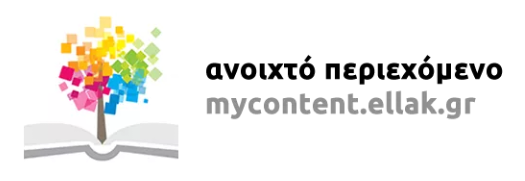 Σχολείο Ανοιχτού Εκπαιδευτικού Περιεχομένου
Σχολεία Ανοιχτά στην Κοινωνία
Νίκος Παλαβιτσίνης, PhD
Εισαγωγή στους Ανοικτούς Εκπαιδευτικούς Πόρους
Σύντομο Βίντεο για ΑΕΠ
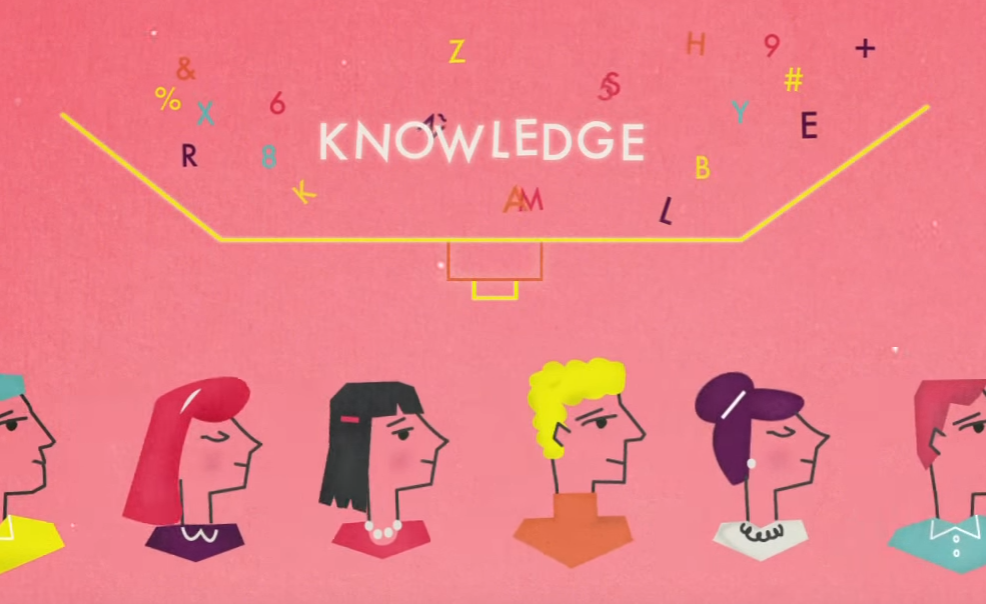 Πηγή: https://www.youtube.com/watch?v=-xGRztrWv-k
Ορισμός (1/3)
Εκπαιδευτικό υλικό, ελεύθερης πρόσβασης και ανοικτών αδειών που μπορεί να χρησιμοποιηθεί για διδασκαλία, μάθηση, έρευνα και άλλους σκοπούς
Open educational resources (OER) are free and openly licensed educational materials that can be used for teaching, learning, research, and other purposes.
Πηγή: The William and Flora Hewlett Foundation
Ορισμός (2/3)
Πόροι διδασκαλίας, μάθησης και έρευνας που θεωρούνται κοινό κτήμα όλων (public domain) ή που αδειοδοτούνται με άδειες που επιτρέπουν την ελεύθερη χρήση και προσαρμογή τους. 
Περιλαμβάνουν ολόκληρα μαθήματα, υλικό μαθημάτων, ενότητες, βιβλία, βίντεο, τεστ, λογισμικά και άλλα εργαλεία ή τεχνικές που χρησιμοποιούνται για την υποστήριξη της πρόσβασης στη γνώση
Πηγή: Ορισμός στα αγγλικά
Ορισμός (3/3)
Διδακτικό, μαθησιακό και ερευνητικό υλικό σε οποιαδήποτε μορφή, ψηφιακή ή μη, που είναι κοινό κτήμα όλων ή που διατίθενται με ανοικτές άδειες που επιτρέπουν την χωρίς-κόστος προσβαση, χρήση, προσαρμογή και αναδιανομή από άλλους, χωρίς ή με ορισμένους περιορισμούς
Πηγή: UNESCO
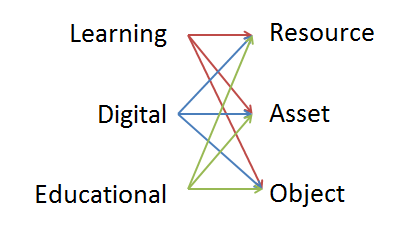 Οι αγγλικοί όροι Learning Resource και Object και Educational Resource και Object χρησιμοποιούνται εναλλακτικά συνήθως
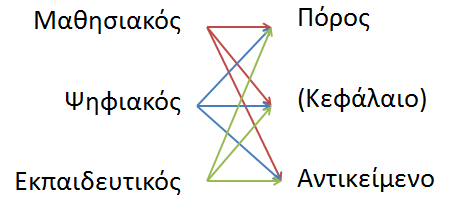 Σε πολλές περιπτώσεις χρησιμοποιείται η αγγλική μετάφραση των όρων αν και δεν είναι πάντα σωστή η μεταφορά τους
OPEN EDUCATIONAL RESOURCES
ΑΝΟΙΧΤΟΙ ΕΚΠΑΙΔΕΥΤΙΚΟΙ ΠΟΡΟΙ
ΟΠΕΝ ΕΤΖΟΥΚΕΪΣΙΟΝΑΛ ΡΙΣΟΡΣΙΖ
ANOICHTOI EKPAIDEFTIKOI POROI
Μαθησιακά Αντικείμενα
Για το σκοπό του μαθήματος, θα ορίσουμε τα Μαθησιακά Αντικείμενα…
Με «διάρκεια» 2 – 15 λεπτά
Ανεξάρτητα
Επαναχρησιμοποιήσιμα 
Συνδυάζονται για να σχηματίσουν μεγαλύτερα ΜΑ
Με μεταδεδομένα

(Robert J. Beck)
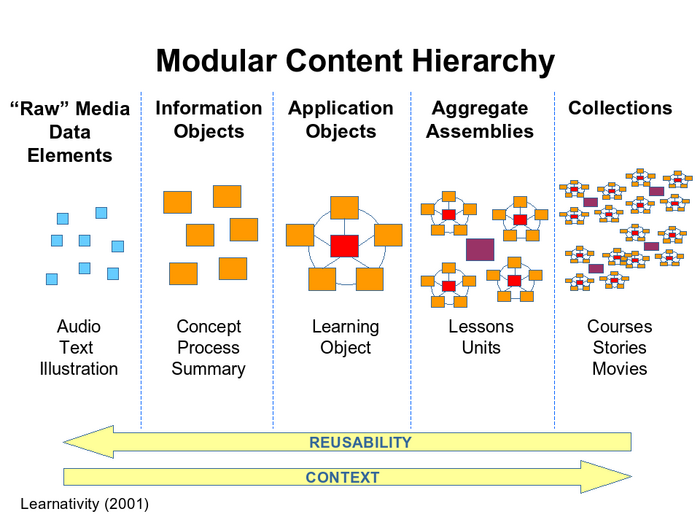 Οτιδήποτε χρησιμοποιείται στη μάθηση
Εκπαιδευτικό αντικείμενο,
Μαθησιακό αντικείμενο
Οτιδήποτε
Κεφάλαιο (Asset), 
Μέρος (Component), 
Μαθησιακός Πόρος
Οτιδήποτε ψηφιακό
Αντικείμενο περιεχομένου
(content object), Αντικείμενο πληροφορίας
(information object), Αντικείμενο γνώσης 
(knowledge object), Αντικείμενο πολυμέσων 
(media object)
Συγκεκριμένο Μαθησιακό Περιβάλλον
(formal educational purpose)
http://www.itdl.org/journal/sep_04/article02.htm
Εστιάζοντας στην Εκπαίδευση/Μάθηση
Εκπαιδευτικό / Μαθησιακό Περιεχόμενο
Εστιάζοντας στο αναλογικό/ψηφιακό
Ψηφιακοί
Αναλογικοί
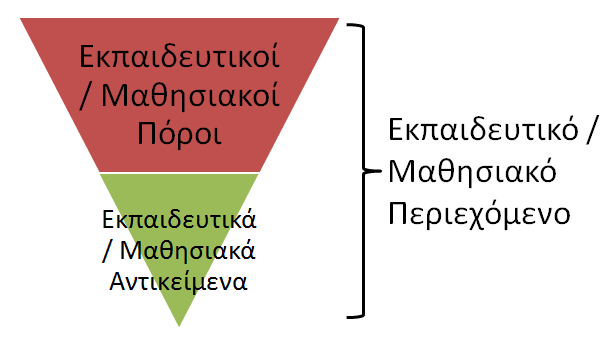 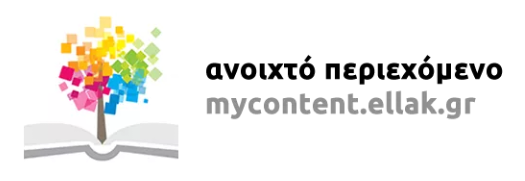 Σχολείο Ανοιχτού Εκπαιδευτικού Περιεχομένου
Σχολεία Ανοιχτά στην Κοινωνία
Νίκος Παλαβιτσίνης, PhD